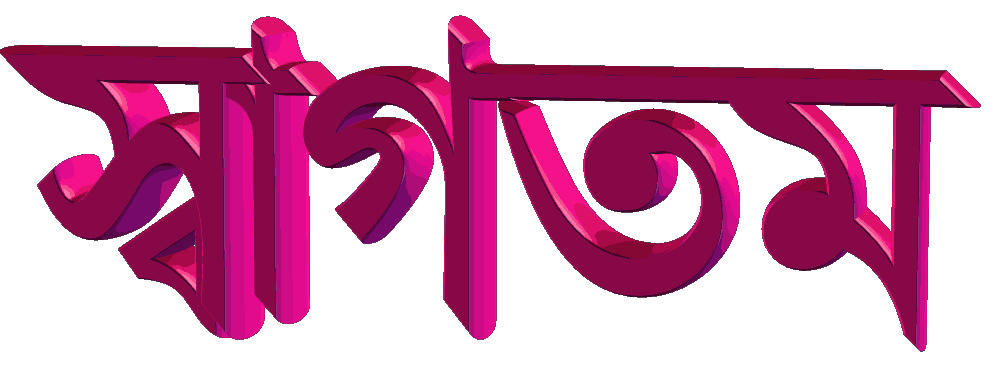 মোঃ শাহাদাৎ হোসেন মাসুদ
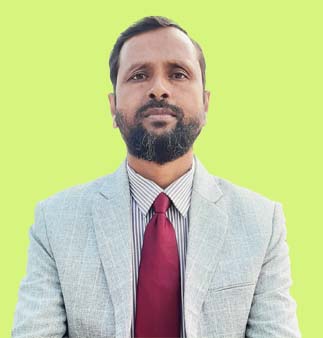 প্রভাষক, ভূগোল বিভাগ।
বালাতৈড় সিদ্দিক হোসেন ডিগ্রী কলেজ।
নিয়ামতপুর, নওগাঁ।
01718789156
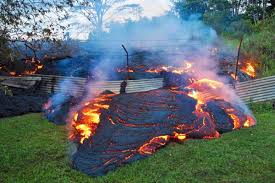 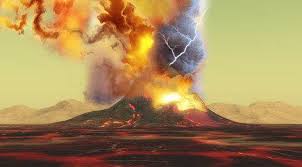 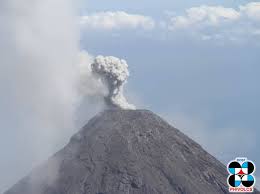 12/31/2020
3
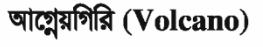 12/31/2020
4
শিখনফল
এ পাঠ শেষে শিক্ষার্থীরা-

আগ্নেয়গিরির সংজ্ঞা বলতে পারবে।

আগ্নেয়গিরির কারণ বর্ণনা করতে পারবে ।
12/31/2020
5
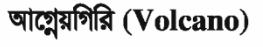 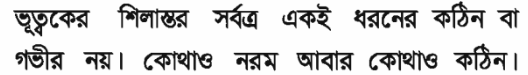 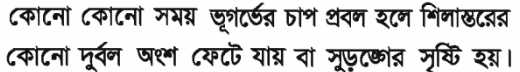 12/31/2020
6
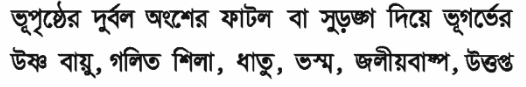 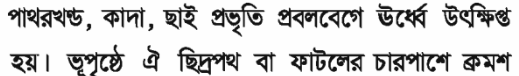 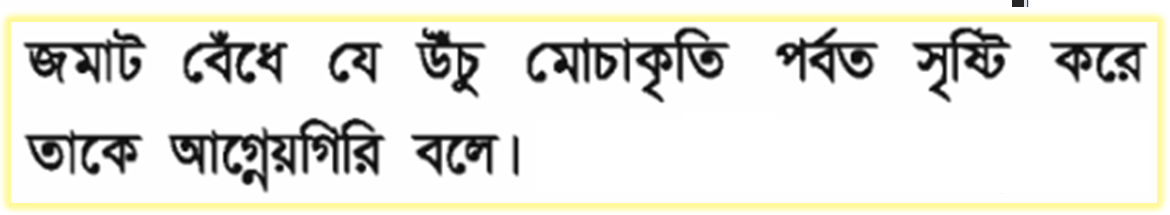 12/31/2020
7
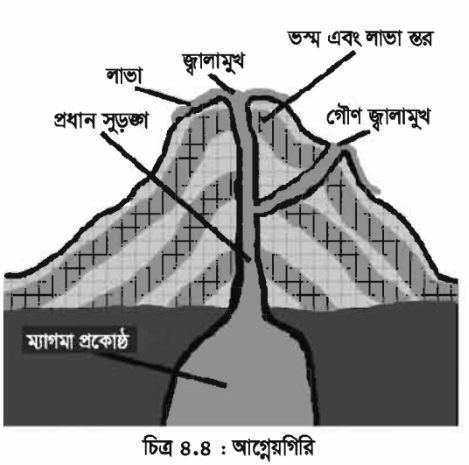 12/31/2020
8
একক কাজ
আগ্নেয়গিরির কাকে বলে ?
12/31/2020
9
আগ্নেয়গিরির অগ্ন্যুৎপাতের অবস্থা দেখে নেই –
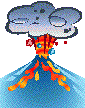 12/31/2020
10
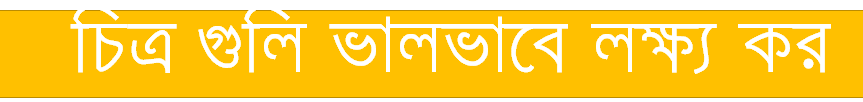 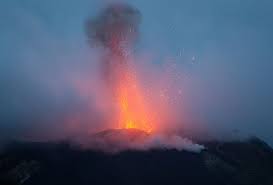 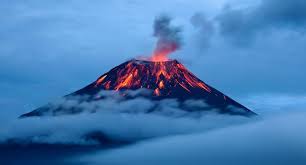 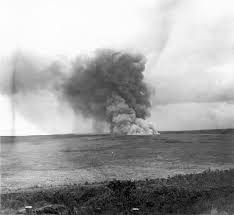 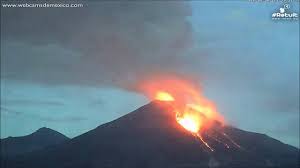 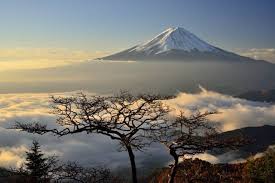 12/31/2020
11
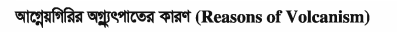 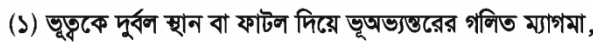 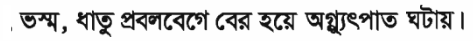 12/31/2020
12
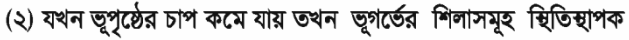 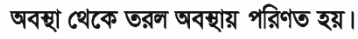 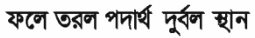 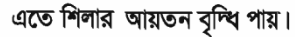 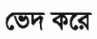 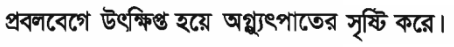 12/31/2020
13
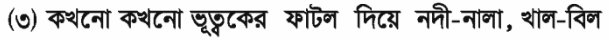 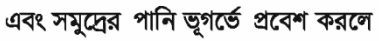 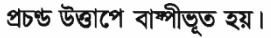 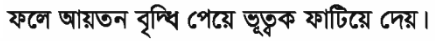 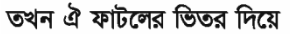 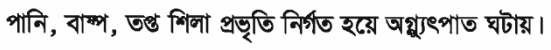 12/31/2020
14
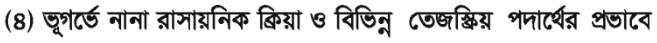 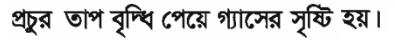 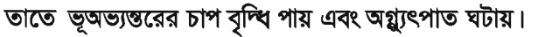 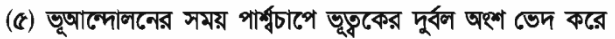 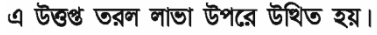 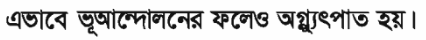 12/31/2020
15
বাড়ির কাজ
আগ্নেয়গিরির অগ্নুৎপাতের কারণ খাতায়  লিখ ।
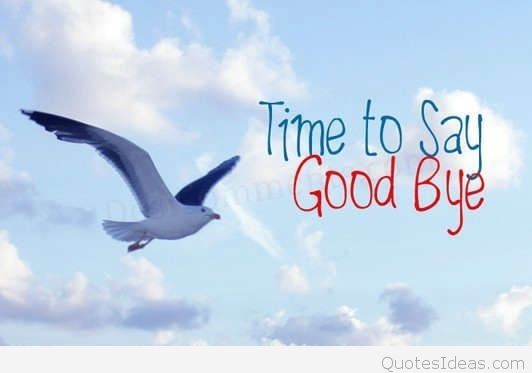